1
Information pour les responsables de la culture :
Nous vous faisons parvenir la présentation « Culture et école ». 
Elle résume les objectifs de la formation culturelle ainsi que les offres et les possibilités de soutien de la médiation culturelle scolaire dans le canton de Berne. 

Vous pouvez volontiers modifier les diapositives, par exemple pour votre intervention lors d'une conférence des enseignant.e.s.
Dans ce cas, nous vous prions toutefois de retirer le logo du canton. 

N'hésitez pas à nous contacter pour toute question !

Équipe de l’Unité Médiation culturelle
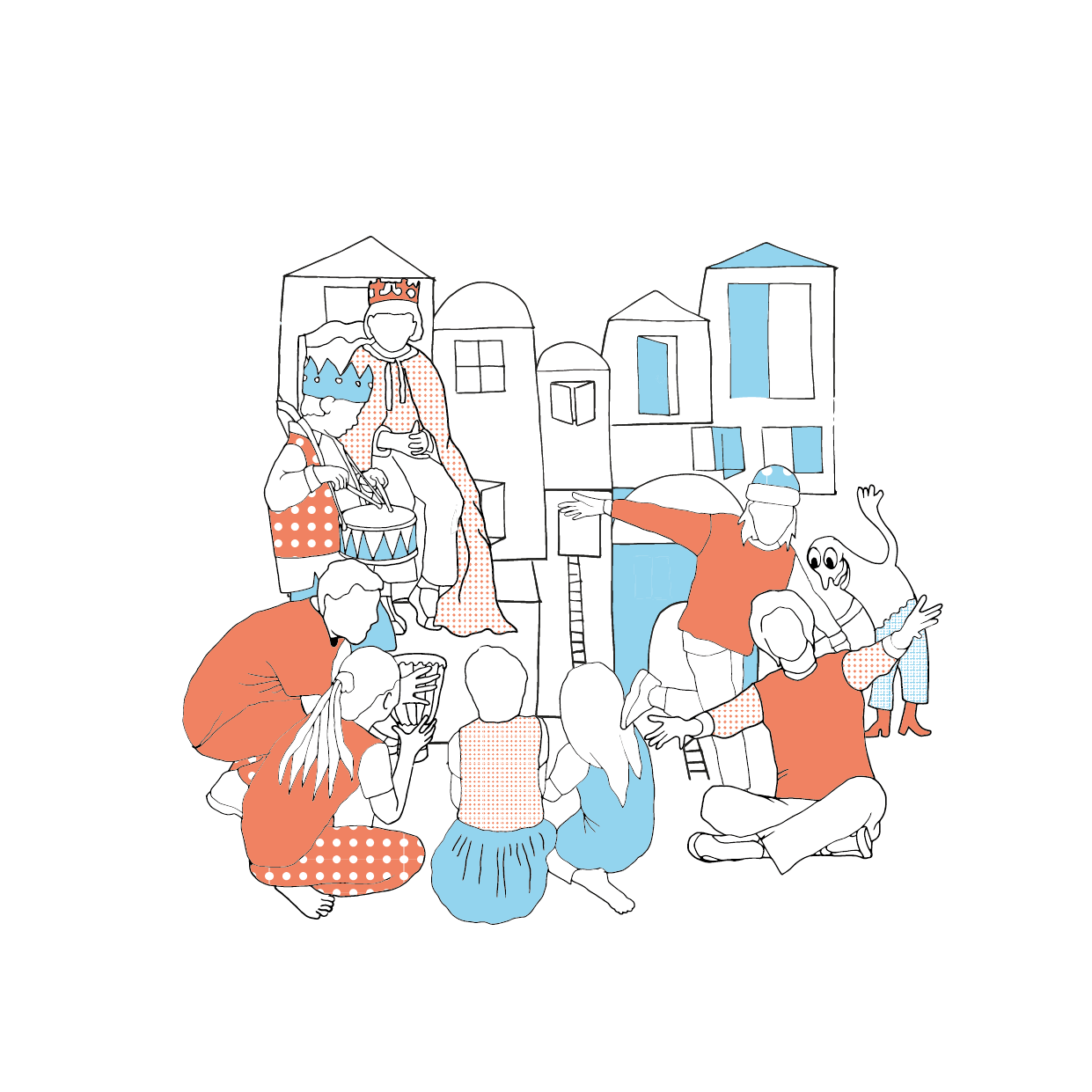 2
Culture et école Informations pour les écoles
Direction de l’instruction publique et de la culture du canton de Berne / Office de la culture / Section Encouragement des activités culturelles / Unité Médiation culturelle

1007395
3
Programme
« Culture et école » : aperçu
Développer le potentiel de la formation culturelle dans les écoles
Permettre les impulsions culturelles au quotidien
Impliquer des actrices et acteurs culturels professionnels
Intégrer des responsables de la culture dans les écoles 
Demander des contributions financières
Bons culturels, projets culturels à l’école (Projécoles)
Recourir aux offres et projets culturels sélectionnés
concours tête-à-tête, offres culturelles prêt-à-participer et plus
Planifier et réaliser des projets de formation culturelle dans les écoles, mener une réflexion à ce sujet
Vue d’ensemble des sources d’information
4
« Culture et école » : aperçu
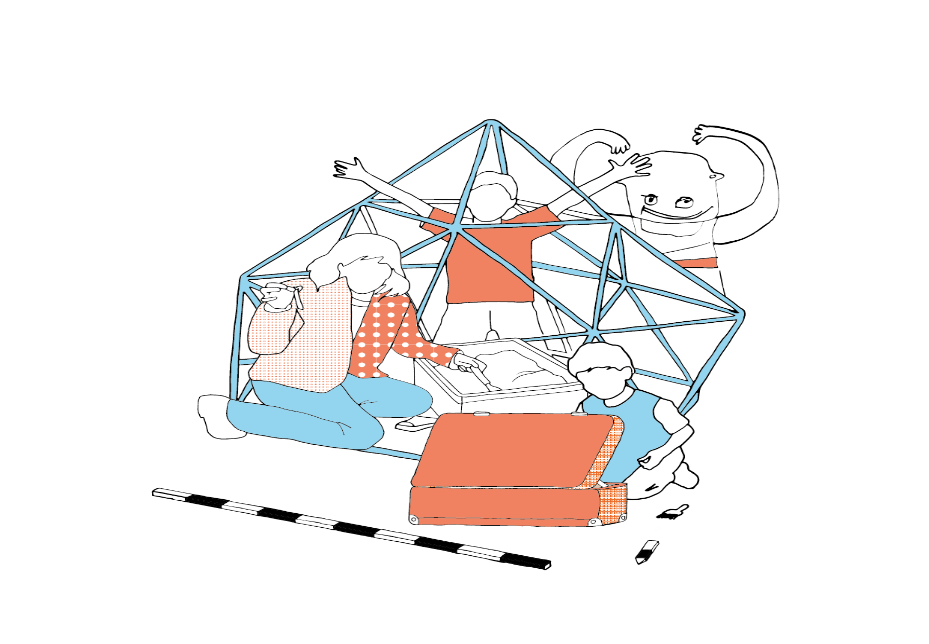 Sous le nom « Culture et école », le canton de Berne …

propose aux écoles des offres de médiation culturelle réceptives, interactives et participatives ;
contribue au financement de projets de médiation culturelle de qualité, convaincants et menés à court, moyen ou long terme ;
coordonne le réseau des responsables de la culture dans les écoles. 

Les écoles peuvent demander à tout moment des contributions financières via les « bons culturels » et les « projets culturels dans les écoles (Projécoles) ».

Les écoles peuvent aussi s’inscrire aux offres et projets culturels sélectionnés pour elles.
«Kultur und Schule» – wie funktioniert das?
« Culture et école » – comment ça fonctionne ?
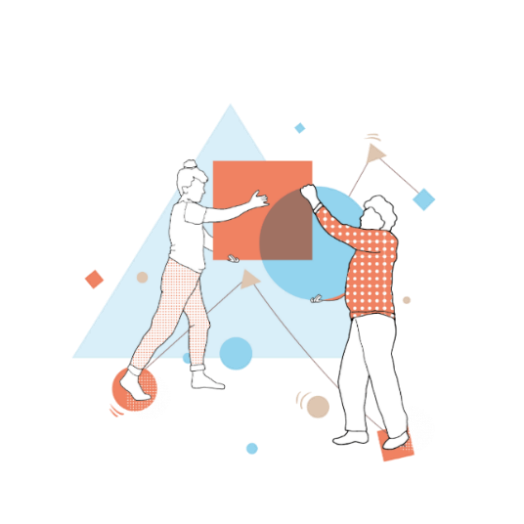 Fixe Kulturangebote l Offres culturelles fixes 
Eigene Kulturimpulsvorschläge l Propre projet culturel
Kulturanbietende
Prestataires culturels
Vorgehen der Schulen für Kulturimpuls
Projekt-/Reiseziel definieren
Angebot auswählen, Projekt oder Reise planen / Antrag stellen oder für Umsetzung bewerben
Umsetzen
Reflektieren, Abrechnen und Abschliessen



Procédure des écoles pour l'impulsion culturelle
Définir l’objectif/destination du projet/voyage
Choisir l'offre, planifier le projet ou le voyage / faire une demande ou postuler pour la mise en œuvre
Mise en œuvre
Réfléchir, comptabiliser et clôturer
Kulturelle Teilhabe ermöglichen

Permettre la participation culturelle
«Kultur und Schule» 
«Culture et École»
Schulen
Écoles
Netzwerk «Kulturverantwortliche in Schulen»
Réseau « Responsables de la culture dans les écoles »
informieren l informer :
beraten l conseiller :
befähigen l habiliter :
Mailings
EDUCATION
e-ducation
Team 
«Kultur und Schule»
«Culture et École»
Netzwerktreffen l Rencontre Réseau
Weiterbildung l Formation continue
Bildungs- und Kulturdirektion / Direction de l’instruction publique et de la culture du canton de Berne
Amt für Kultur, Kulturförderung, Fachbereich Kulturvermittlung / Office de la culture, Encouragement des activités culturelles, Unité Médiation culturelle
5
[Speaker Notes: Gemeinsames Ziel siehe Quadrat. 
«Kultur und Schule» verbindet Kulturanbietende mit den Schulen, informiert über Angebote und stellt Finanzierungen zur Verfügung
Ihr könnt bestehend Angebote von Kulturanbietende über uns finden und beantragen. 
Kulturanbietende können sein: Kulturschaffende, Kulturelle Vereinigungen, Kulturinstitutionen]
6
Développer le potentiel de la formation culturelle dans les écoles
Permettre les impulsions culturelles au quotidien
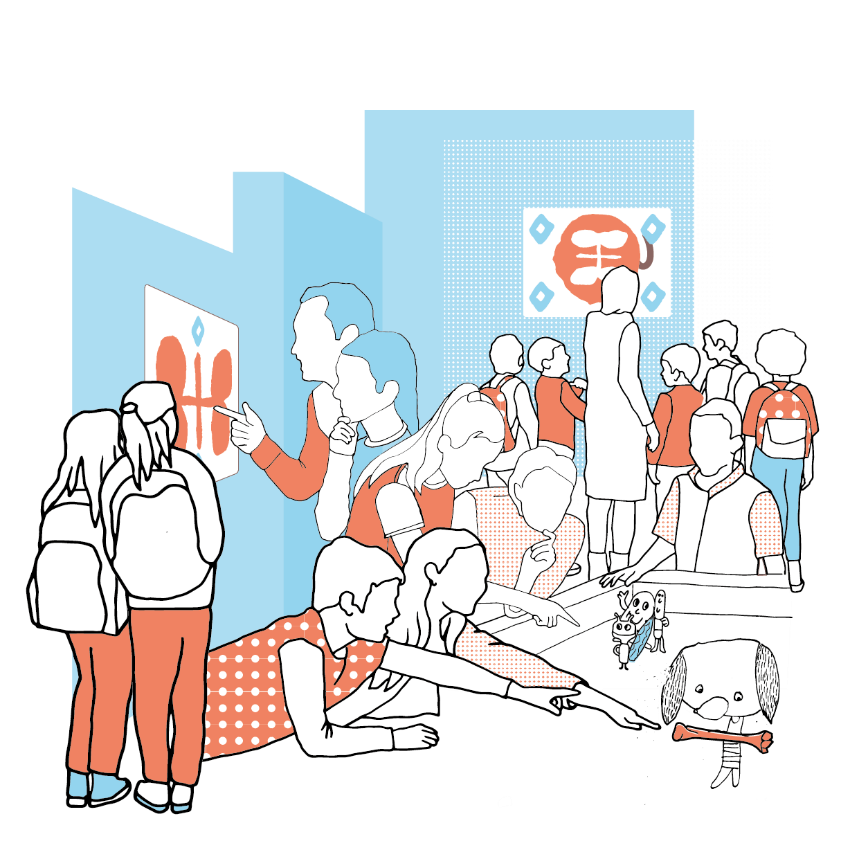 Intégrer des impulsions culturelles au quotidien scolaire afin de développer et de renforcer …

le potentiel créatif,
la curiosité culturelle,
l’esprit participatif,
les compétences transversales et disciplinaires

… des élèves.
7
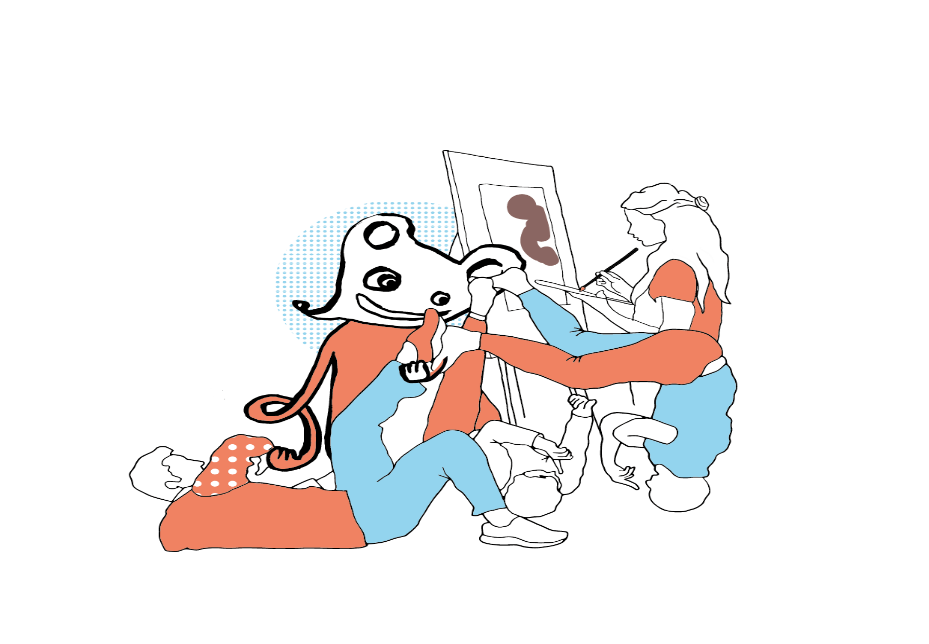 Développer le potentiel de la formation culturelle dans les écolesImpliquer des actrices et acteurs culturels professionnels
Les actrices et acteurs culturels professionnels apportent …
leur expertise artistique : 
savoir-faire artisanal et techniques artistiques,
un autre point de vue : 
aperçu sur certains modes de réflexion et de travail artistiques,
un autre mode de travail : 
liberté pour découvrir, expérimenter, improviser, créer

… dans les écoles.

C’est ainsi qu’ils donnent de nouvelles impulsions dans les écoles.
8
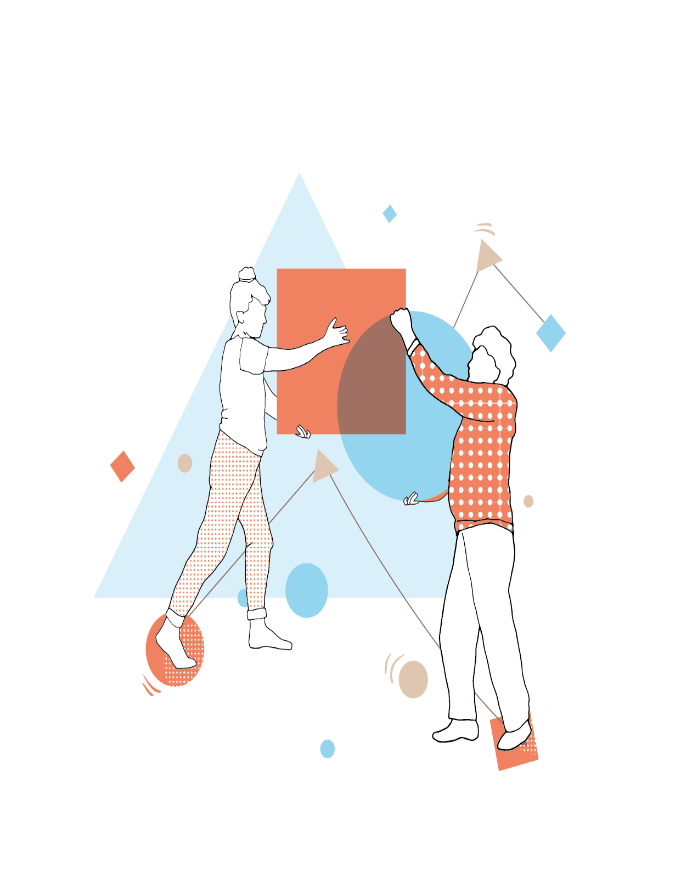 Développer le potentiel de la formation culturelle dans les écoles  Intégrer des responsables de la culture dans les écoles
Grâce au réseau des responsables de la culture dans les écoles, le canton de Berne renforce la formation culturelle et artistique dans les écoles. 
Les responsables de la culture soutiennent les membres du corps enseignant et la direction d’école, par exemple en …
faisant en sorte que la culture fasse partie intégrante de la formation dispensée à l’école,
diffusant, dans l’école, des informations et des expériences au sujet des offres de médiation culturelle et des possibilités de financement,
renforçant le profil culturel de l’école (de l’approche par projets jusqu’à la création d’une école de la culture).
Informations : 
RCE (be.ch)
9
Demander des contributions financièresBons culturels, Projécoles
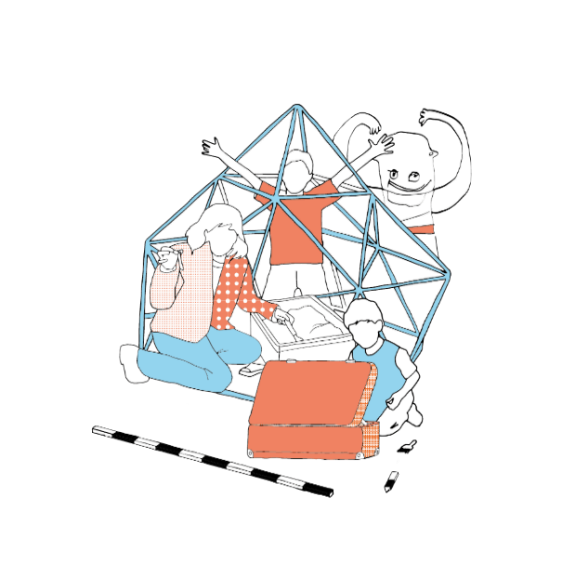 Sorties culturelles :
p. ex. musées, lieux de spectacle, monuments historiques, sites archéologiques …

Demander un bon pour une sortie : choisir une offre dans la palette d’offres ou 
proposer la visite d’un lieu culturel
Ateliers / lectures / concerts / spectacles …

Demander un bon pour un projet :
choisir une offre dans la palette d’offres
ou 
proposer un projet
À court-moyen terme
À court terme
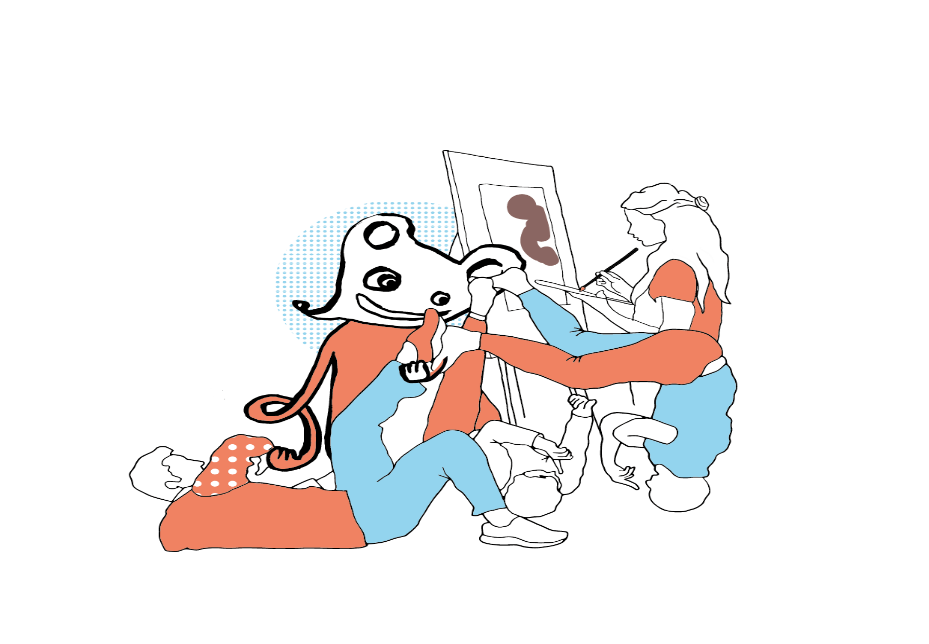 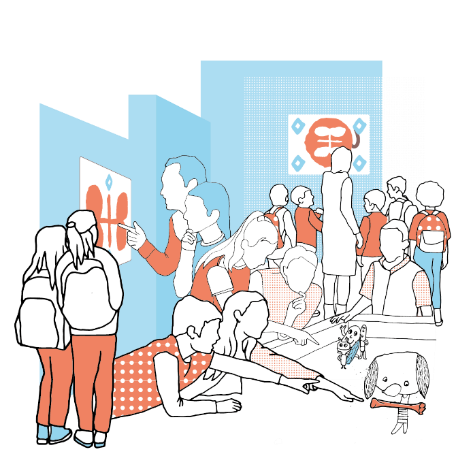 Projets culturels approfondis et participatifs :

Demander une contribution Projécoles 
(projets culturels dans les écoles) :
proposer un projet
À moyen terme
10
Demander des contributions financièresBons culturels pour des projets ou des sorties
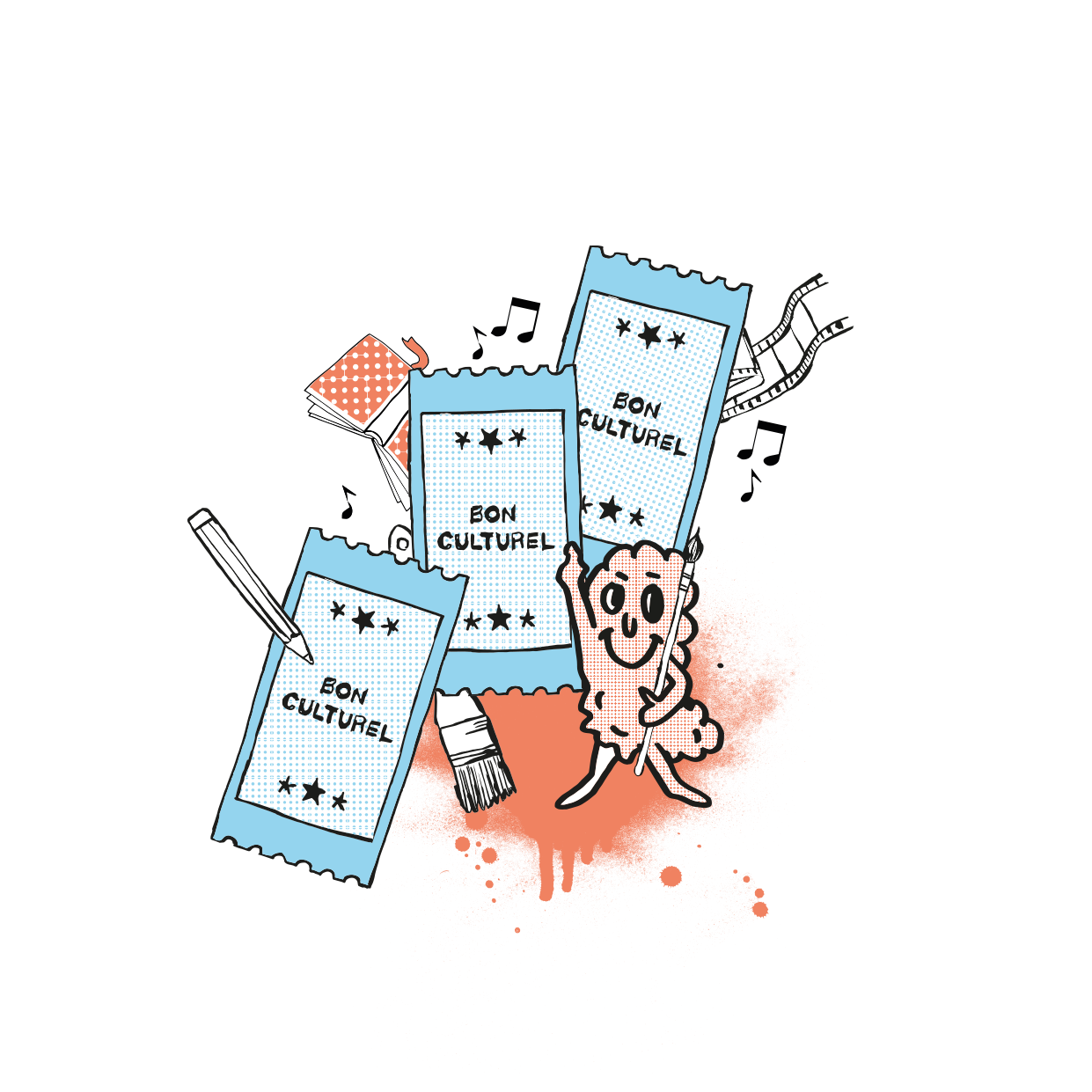 Contributions jusqu’à CHF 800 par classe/groupe pour des projets à court ou moyen terme et pour des sorties culturelles. 
Il est possible de soumettre des demandes pour plusieurs classes/groupes – judicieux en cas de bons pour des projets : pour des projets jusqu’à environ 10 leçons.
Demander des bons pour des projets ou des sorties : réserver une offre dans la palette d’offres ou soumettre une proposition

Il est possible non seulement de recourir à des projets et sorties proposés dans la palette d’offres, mais aussi de proposer ses propres projets et sorties. 

Informations complémentaires :
Bons culturels – bons pour un projet et pour une sortie
À court-moyen terme
11
Demander des contributions financièresProjécoles
Contributions jusqu’à CHF 3000 (participation financière de la commune/de l’école requise) – pour des projets approfondis et participatifs à moyen terme. 
Il est possible de soumettre des demandes pour des projets impliquant une à deux classes/groupes – judicieux pour des projets comprenant environ 15 leçons ou plus.
Des projets individuels sont réalisés.
Les enseignantes et enseignants peuvent se faire conseiller par l’Unité Médiation culturelle pour la planification du projet ou s’inspirer des projets proposés dans la palette d’offres.


Informations complémentaires :
Projécoles - projets culturels dans les écoles
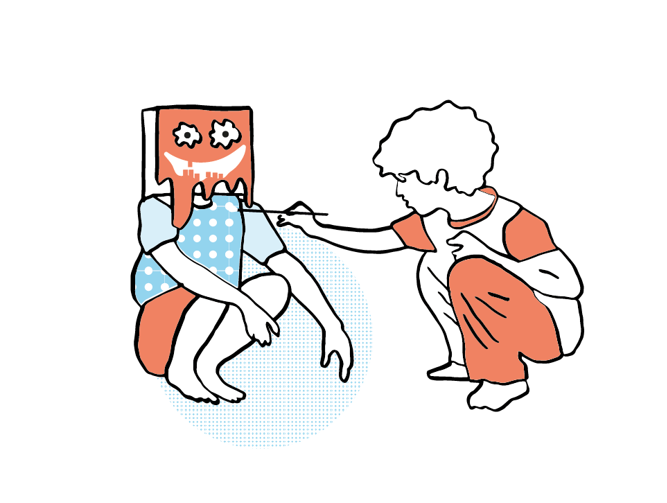 À moyen terme
12
Recourir aux offres et projets culturels sélectionnésConcours tête-à-tête
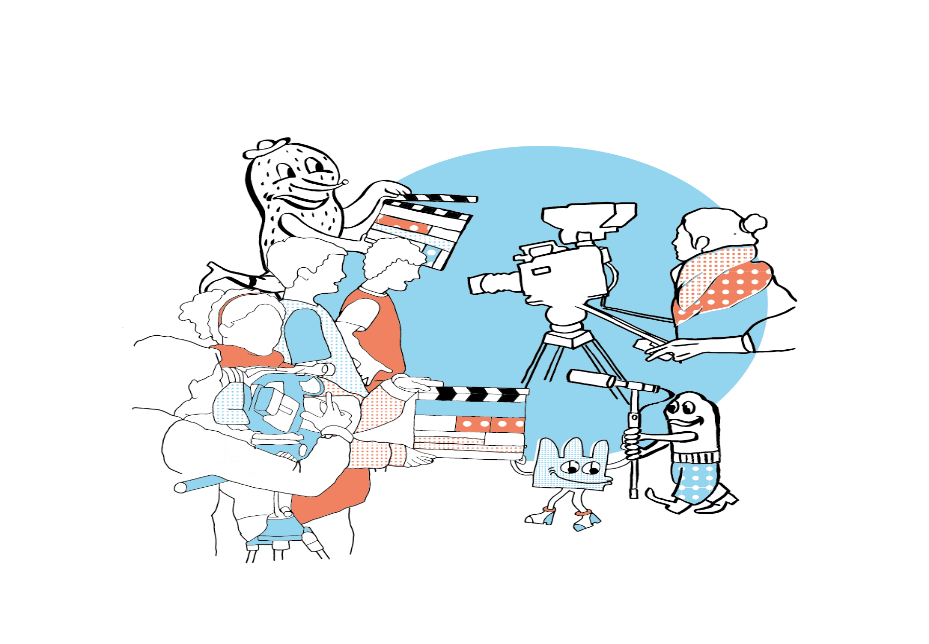 Contributions jusqu’à CHF 30 000 pour des projets innovants et participatifs de plusieurs mois. Les contributions sont versées aux actrices et acteurs culturels. Les écoles participent aux frais par une petite contribution. La soumission de projets/la participation à un projet n’est possible que sur concours.
Des projets individuels sont réalisés.
Les classes/écoles peuvent soumettre des idées de projets culturels en collaboration avec des actrices et acteurs culturels (p. ex. une coopération innovante à long terme avec une institution culturelle, etc.)
ou
se porter candidates pour participer à un projet donné.

Informations complémentaires : concours tête-à-tête
À long terme
13
Recourir aux offres et projets culturels sélectionnés
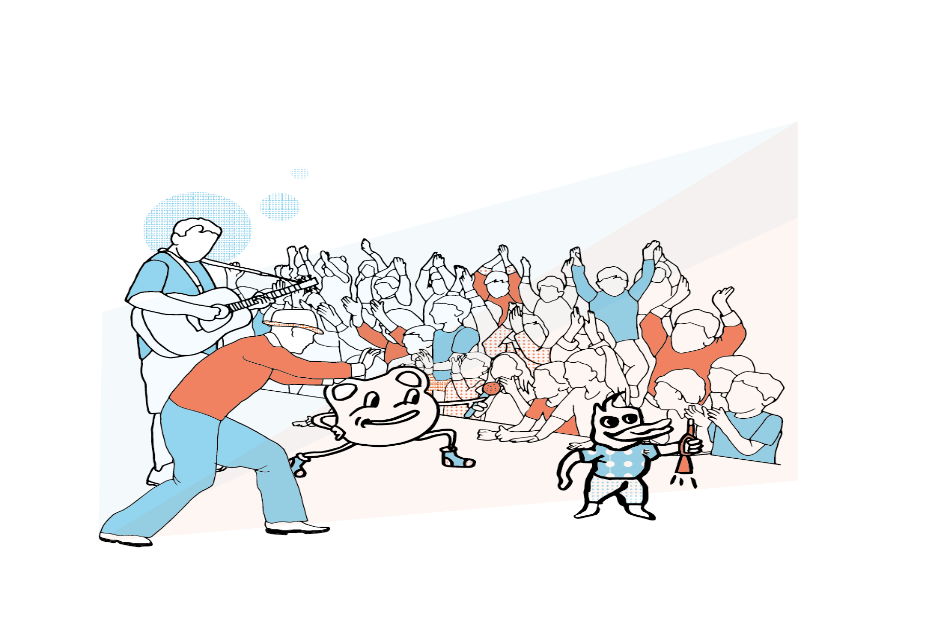 Des actrices et acteurs culturels professionnels proposent aux écoles des offres de médiation à court, moyen ou long terme. 
Les écoles peuvent se porter candidates pour participer aux projets mis au concours (p. ex. dans la lettre d’information e-ducation). 

Il existe les offres suivantes :
Offres culturelles prêt-à-participer : 
p. ex. bee-flat – concerts pour et dans les écoles
MUS-E, Theaterlink, Roadmovie, Cinéculture
La participation financière des écoles varie d’une offre à l’autre.

Informations complémentaires : 
Offres et projets sélectionnés pour les écoles
À court-moyen terme
Aperçu de l'offre l Angebotsübersicht
«Kultur und Schule»
«Culture et école»
Kulturgutscheine (Angebote und eigener Projektvorschlag)
KidS (eigener Projektvorschlag)
Antrag stellen
faire une demande
Bons culturels (Offres et propre projet culturel)
Projécoles (propre projet culturel)
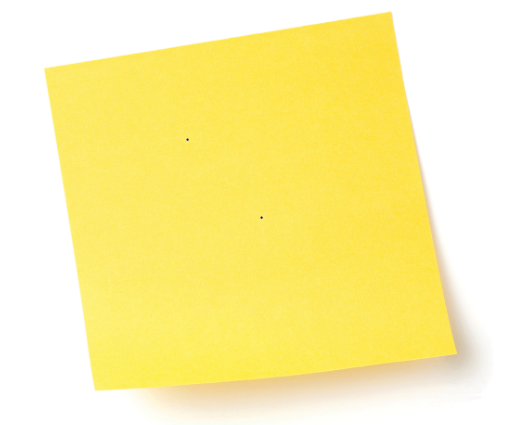 Fristen 
beachten / 
Respecter 
le délai
Ausgewählte Kulturangebote und -projekte für Schulen:
Theaterlink
Roadmovie
Kinokultur
MUS-E
Kulturangebote prêt-à-participer
Wettbewerb tête-à-tête (eigener Projektvorschlag)
Angebot auswählen
 / 
für Umsetzung bewerben
choisir l'offre 
/ 
postuler pour la mise en œuvre
Offres et projets sélectionnés pour les écoles 
Theaterlink
Roadmovie
Cinéculture
MUS-E
Offres culturelles prêt-à-participer
Concours tête-à-tête (propre projet culturel)
für Umsetzung bewerben
postuler pour la mise en œuvre
Kulturagent.innen Schweiz 
(kulturelle Schulentwicklung)
Agent.es culturel.les Suisse
(développement culturel de l'école)
Bildungs- und Kulturdirektion / Direction de l’instruction publique et de la culture du canton de Berne
Amt für Kultur, Kulturförderung, Fachbereich Kulturvermittlung / Office de la culture, Encouragement des activités culturelles, Unité Médiation culturelle
14
[Speaker Notes: Ihr könnt bei uns im Gesuchsportal jederzeit Kulturgutscheine und KidS beantragen. 
AP KG / KidS und Wettbewerb tête-à-tête, bei dem Schulen gemeinsam mit Kulturanbietenden ein Projekt entwickeln. 
Kulturagent.innen Phase II läuft seit 2024, wer sich für dieses Projekt interessiert: Die Website ist hier verlinkt.]
15
Projets de formation culturelle dans les écolesPlanifier, réaliser et mener une réflexion
Définir l’objectif : 
Promouvoir le potentiel créatif / la curiosité culturelle / la participation des élèves ?
Quelles compétences renforcer ?
Faire des liens avec le plan d’études / découvrir, approfondir, explorer des thèmes ?
Définir le type de projet & et le niveau d’implication : 
réceptif, interactif, participatif, collaboratif, …
Définir le temps dévolu au projet : 
court, moyen ou long terme
Choisir le mode de mise en œuvre : 
recourir aux offres culturelles de « Culture et école » ou élaborer/réaliser des projets individuels
Définir la forme du projet : 
atelier, spectacle, concert, lecture, sortie culturelle, … 
ou combinaison de plusieurs activités en cas de projet à long terme
Définir les partenaires du projet et les rôles : 
modalités de la collaboration entre l’école/les enseignant·e·s et les acteurs·trices culturel·le·s
Réflexion/documentation 
avec tous les partenaires du projet  
réfléchir et apprendre de ses expériences
Login Gesuchsportal
Login portail de demandes
Bildungs- und Kulturdirektion / Direction de l’instruction publique et de la culture du canton de Berne
Amt für Kultur, Kulturförderung, Fachbereich Kulturvermittlung / Office de la culture, Encouragement des activités culturelles, Unité Médiation culturelle
16
[Speaker Notes: Schule Service Account und Passwort parat]
Collection de liens l Linksammlung
Kultur und Schule
Kulturverantwortliche in Schulen
Fördermöglichkeiten und Angebote für Schulen
Kulturgutscheine / Angebotspalette Kulturgutscheine
Kulturorte - Reisegutscheine 
Anleitung - Wie beantrage ich einen Kulturgutschein?
KidS
Kulturangebote prêt-à-participer
Kulturprojekte tête-à-tête
Link zu MUS-E, Theaterlink, Kinokultur, Roadmovie

Login Gesuchsportal 

Leitfaden «Kultur erleben».pdf
Culture et écoleResponsables de la culture dans les écoles
Soutien et offres pour les écoles
Bons culturels / Palette d’offres de bons culturels
Lieux culturels - Bon pour une sortie
Instructions - Comment faire une demande de bon culturel ?
Projécoles
Offres culturelles prêt-à-participer
Projets culturels tête-à-tête
Liens vers MUS-E, Theaterlink, Cinéculture, Roadmovie

Login portail de demandes

Aide-mémoire « L’expérience culturelle ».pdf
Bildungs- und Kulturdirektion / Direction de l’instruction publique et de la culture du canton de Berne
Amt für Kultur, Kulturförderung, Fachbereich Kulturvermittlung / Office de la culture, Encouragement des activités culturelles, Unité Médiation culturelle
17
[Speaker Notes: Ihr erhaltet diese Folie dann per Mail und könnt in Ruhe alles ansehen, was euch interessiert.]
18
Vue d’ensemble des sources d’information
Vous trouverez les offres sous …
Palette d’offres culturelles « Culture et école »
Offres et projets sélectionnés pour les écoles

En outre, des informations sur les offres, les projets et les manifestations sont publiées dans la lettre d’information e-ducation, dans la Feuille officielle scolaire EDUCATION et dans la lettre d’information de l’Office de la culture.

Lettre d’information e-ducation			S’abonner
Feuille officielle scolaire EDUCATION		S’abonner
Lettre d’information de l’Office de la culture	S’abonner
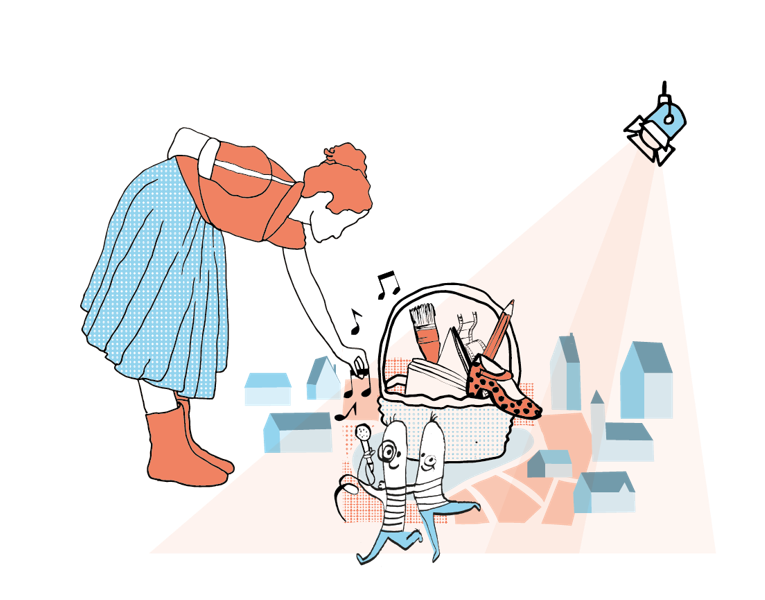 19
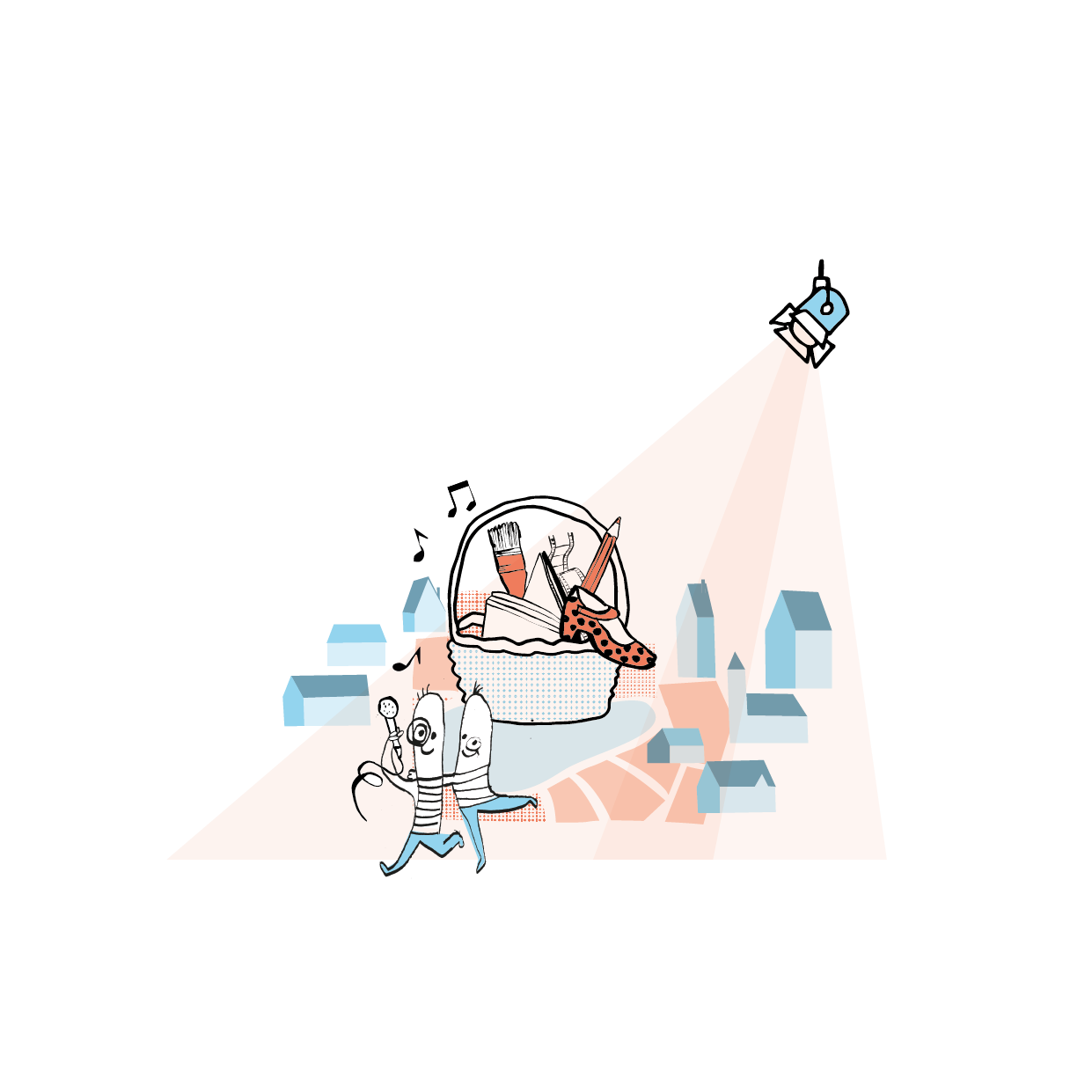 Culture et école
L’Unité Médiation culturelle est là pour répondre à vos questions concernant la formation culturelle dans les écoles, de l’approche par projets jusqu’à la création d’un profil culturel pour votre école, et pour vous conseiller.
 



Direction de l’instruction publique et de la culture du canton de Berne

Office de la culture, Section Encouragement des activités culturelles, Unité Médiation culturelle

Sulgeneckstrasse 70, 3005 Berne

+41 31 633 83 11

mediationculturelle@be.ch

www.be.ch/mediationculturelle